NEW TUNISIA 
NEW OPPORTUNITIES
Mr Noureddine ZEKRI
Directeur Général de FIPA-Tunisia
Paris, le 6 Décembre 2011
Bilan à 10 mois …
Baisse  de 21% des IDE
Augmentation  de 26,5% des IDE dans les services
Arrêt d’activité de 103 entreprises étrangères et perte de 8500 emplois
Création  et extension de 252 entreprises étrangères  et création de 9000 emplois
Abaissement des notes par les agences de Rating
Augmentation des exportations industrielles
Multiplication des revendications sociales
Multiplication des visites de prospection
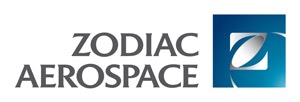 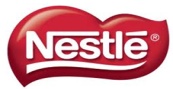 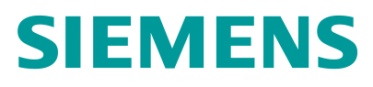 Une compétitivité économique confirmée en 2011
Le pays le plus compétitif en Afrique et dans la rive sud de la Méditerranée
Indice de compétitivité globale 2011-2012
1er exportateur industriel vers l’UE
1ER pour l’impact des lois sur l’IDE
1ER pour sa capacité d’innovation
Selon le rapport sur la compétitivité globale 2011-2012, 
World Economic Forum
NEW TUNISIA 
NEW OPPORTUNITIES
Un vivier de talents et de main d’œuvre qualifiée
Des scientifiques et des ingénieurs  disponibles sur le marché du travail
97 % des jeunes scolarisés
365 000 étudiants dont 61 % de filles
1 : faible disponibilité
7 : large disponibilité
5,4
5,3
65 000 nouveaux diplômés de l’enseignement supérieur par an
4,5
4,5
4,5
4,5
4,5
4,3
33 % des étudiants orientés vers les sciences de l’informatique
28 000 chercheurs et 30 centres R&D
Une population jeune
Une société énergique
Tunisie
France
Turquie
Maroc
Egypte
Allemagne
R.tchèque
Italie
Source : Rapport sur la compétitivité globale 2011-2012, WEF
NEW TUNISIA 
NEW OPPORTUNITIES
Un positionnement stratégique  en Méditerranée et un cadre de vie agréable
Accès à un bassin de plus de 800 millions de consommateurs
Proximité géographique, culturelle
et linguistique avec l’Europe
Accord de Libre échange avec l’UE
TUNIS
587vols hebdomadaires entre la Tunisie et la France
Des quartiers résidentiels modernes
Des écoles étrangères (françaises, américaines, etc.)
Accord de Libre Echange avec la Turquie
Des prestations médicales de haut niveau avec un réseau de cliniques modernes et spécialisées
Accord Arabo-Méditerranéen AGADIR
Une panoplie d’activités culturelles et sportives avec une infrastructure touristique très développée
NEW TUNISIA 
NEW OPPORTUNITIES
Aujourd’hui…
Une nouvelle TUNISIE
NEW TUNISIA 
NEW OPPORTUNITIES
La démocratie, un modèle de société
Election d’une assemblée constituante le 23 octobre 2011

Election d’une instance indépendante pour organiser ces élections

Signature d’une feuille de route engageant  la prochaine constituante : 1 an maximum

Implication et engagement de la société civile pour la réussite de la transition démocratique
Etat de droit
Bonne gouvernance
Pluralités politique et sociale
Renforcement de l’adhésion aux principes de la communauté internationale
NEW TUNISIA 
NEW OPPORTUNITIES
La démocratie, un modèle de société
Transparence dans les transactions financières et les appels d’offres
Autonomie de la Banque Centrale de Tunisie 
 
Réformes économiques 
(code des incitations à l’investissement)

Candidature pour l’adhésion à la Déclaration de l'OCDE sur l'investissement international

Poursuite des négociations pour le statut de partenaire privilégié de l’UE

Création d’une instance de lutte contre la corruption
Égalité des chances dans la liberté d’entreprendre
Nouvelles opportunités d’affaires
Accès de l’IDE 
à de nouveaux secteurs
NEW TUNISIA 
NEW OPPORTUNITIES
Nouveaux défis à relever
Assurer un développement inclusif et équilibré
Former et retenir les hautes compétences nationales, attirer les meilleures compétences internationales et renforcer l’employabilité
Assurer un financement adéquat et viable du développement
Construire la confiance par la transparence, la responsabilité sociale et la participation citoyenne
Engager le pays dans une intégration mondiale approfondie et agissante
NEW TUNISIA 
NEW OPPORTUNITIES
Les réponses sont déjà données par les faits marquants  de la Tunisie
Un pays tourné vers la mer le saura toujours, c’est le destin de la géographie. 
Le peuple tunisien a chassé une dictature pour retrouver sa liberté et réconcilier son pays avec les valeurs universelles de Droit
La société tunisienne a su garder à travers les siècles ses repères : ouverture et modernité
L’essentiel de nos échanges en commerce et en IDE se font avec des démocraties historiques
L’adhésion de la Tunisie à un processus démocratique ne peut que renforcer son attractivité et sa visibilité. 
Le processus politique tunisien répond parfaitement aux exigences internationales,  
La Tunisie sera plus attractive avec plus de transparence et d’incitations en phase avec les enjeux économiques de l’entreprise 

Aucun exécutif à notre sens ne prendra le risque de naviguer contre le courant de l’histoire d’un pays
NEW TUNISIA 
NEW OPPORTUNITIES
Merci pour votre attention
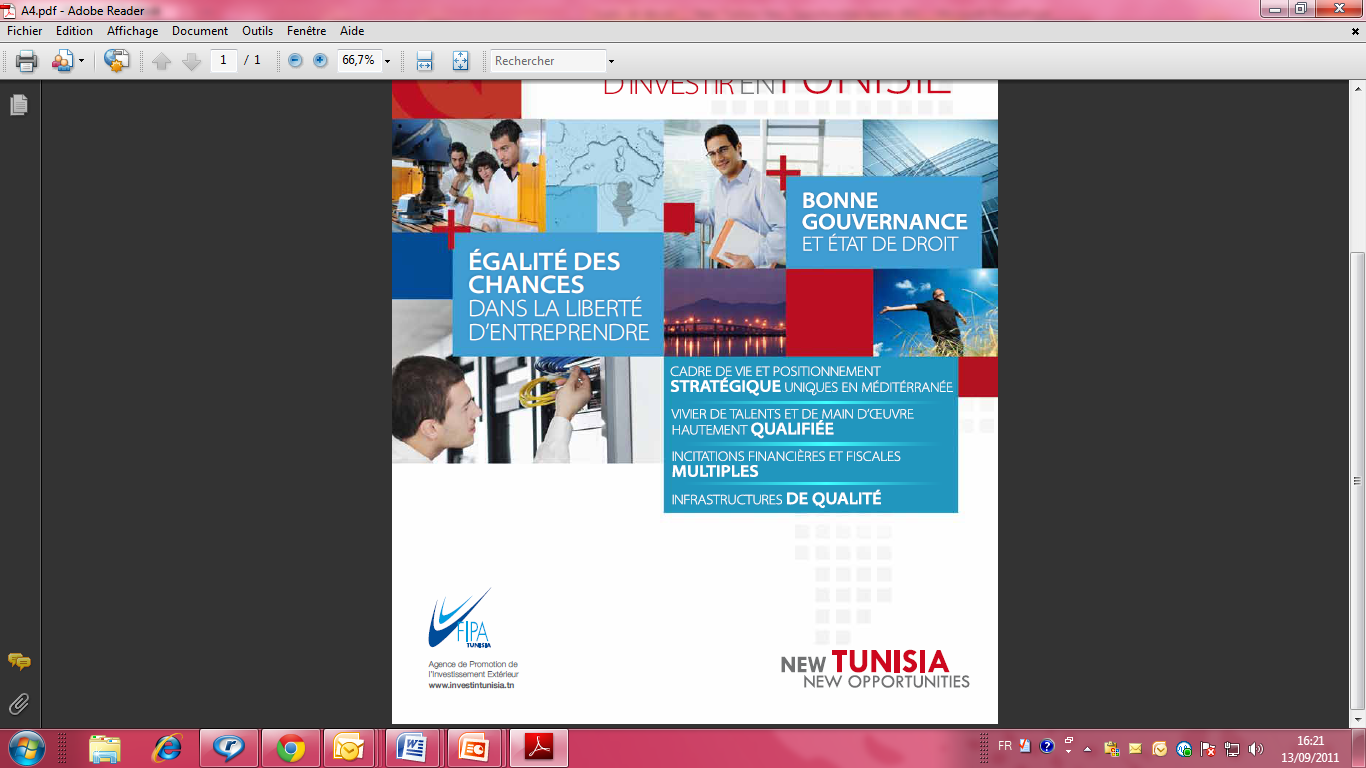 …
NEW TUNISIA 
NEW OPPORTUNITIES